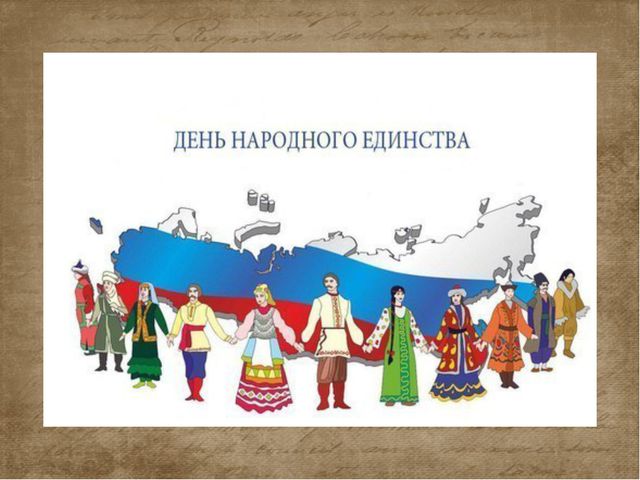 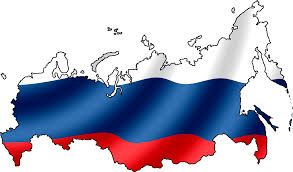 Мы живем в России.  Это наша Родина.
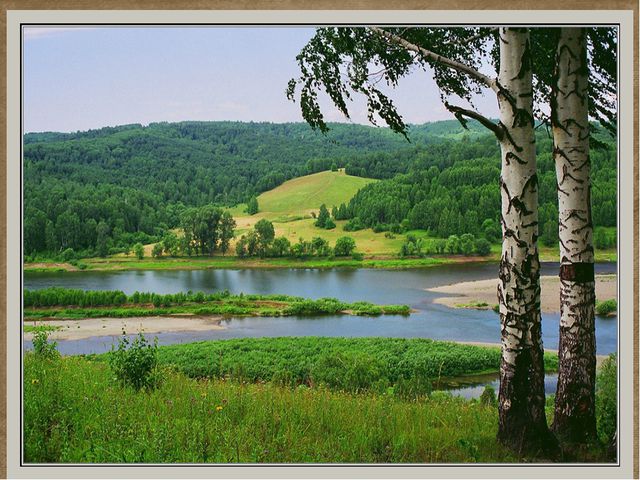 Что мы Родиной зовём?
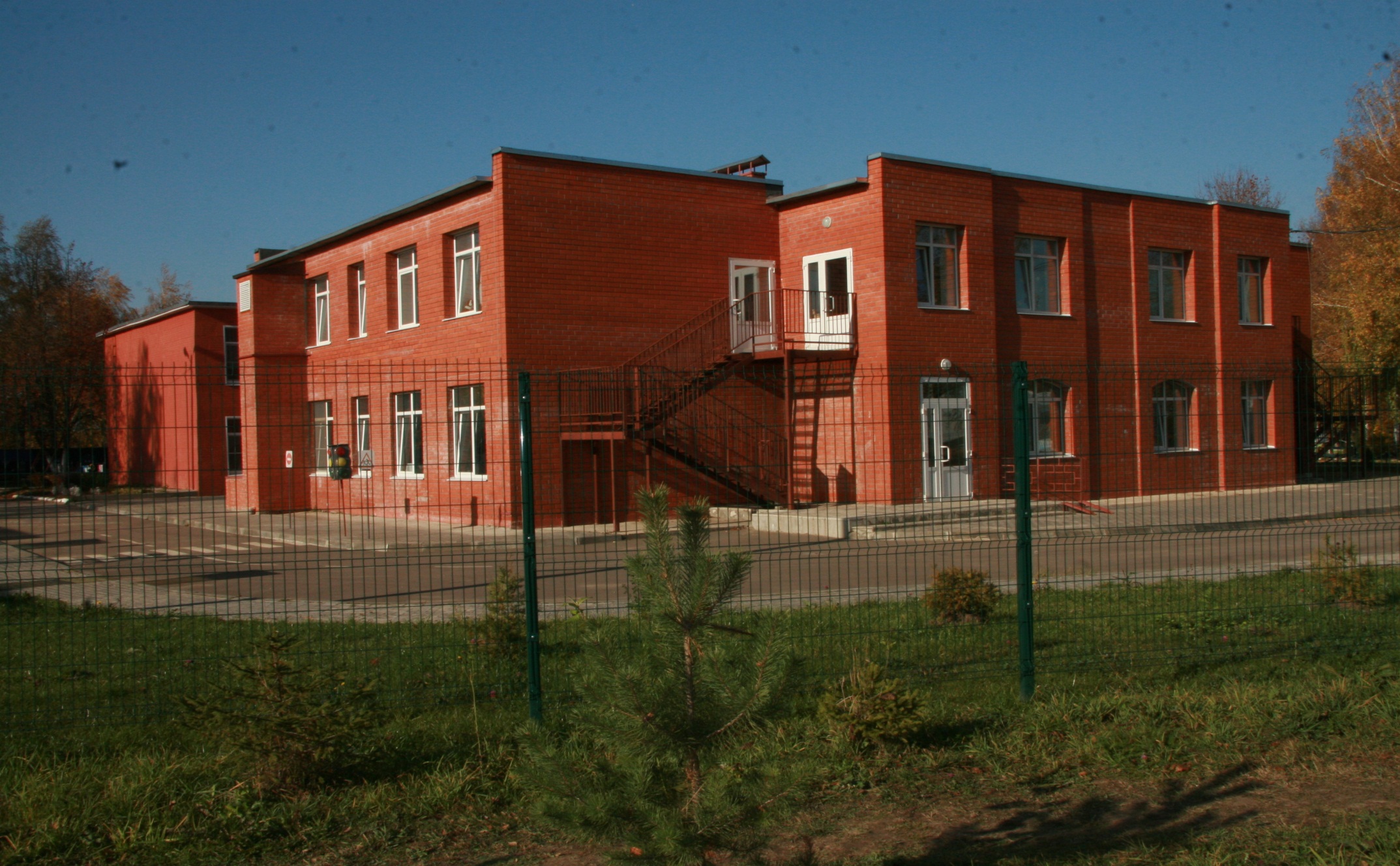 Дом, где мы с тобой живем.
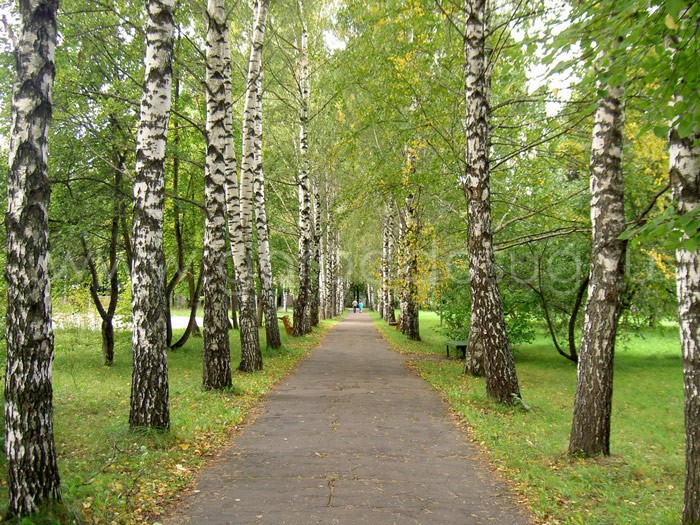 И березки, вдоль которых рядом с мамой мы идем!
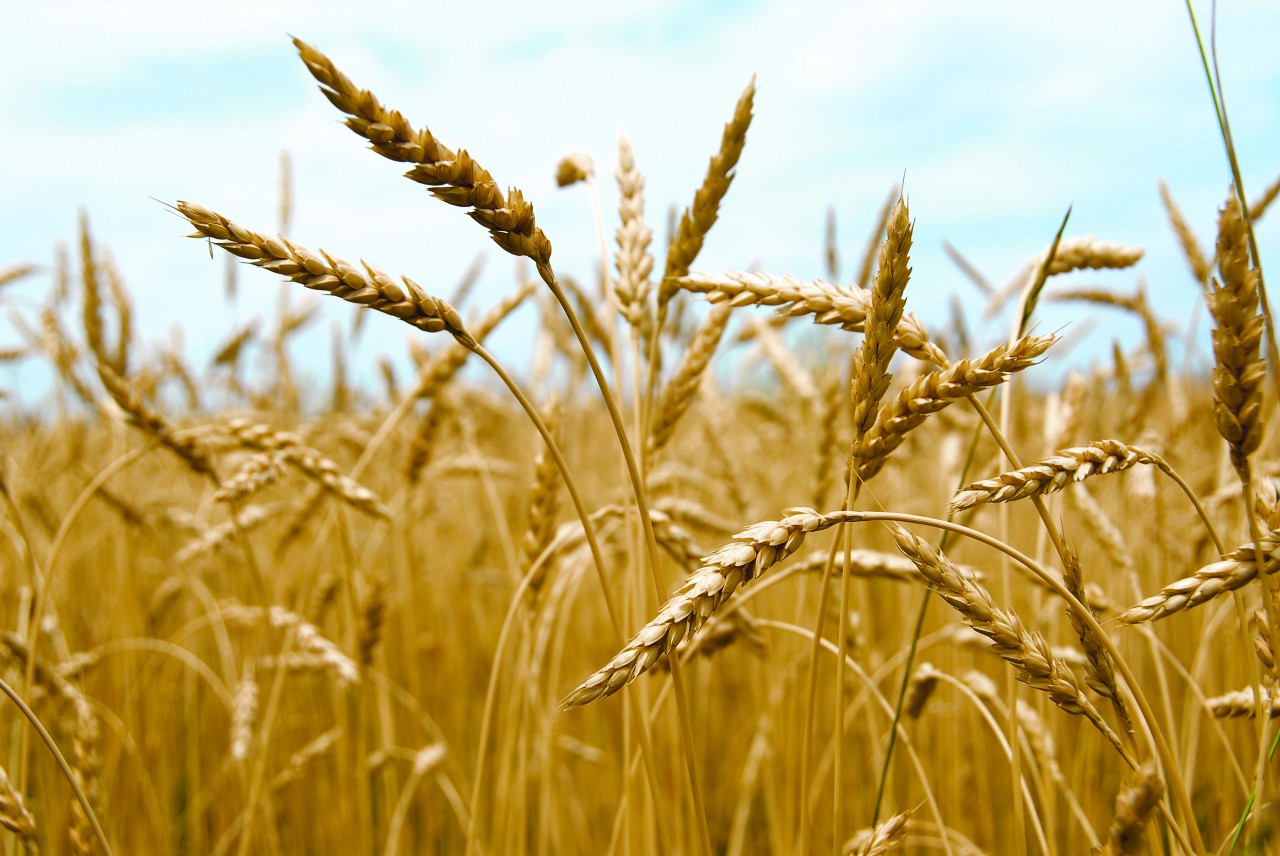 Что мы Родиной зовём?
                                                         Поле с тонким колоском.
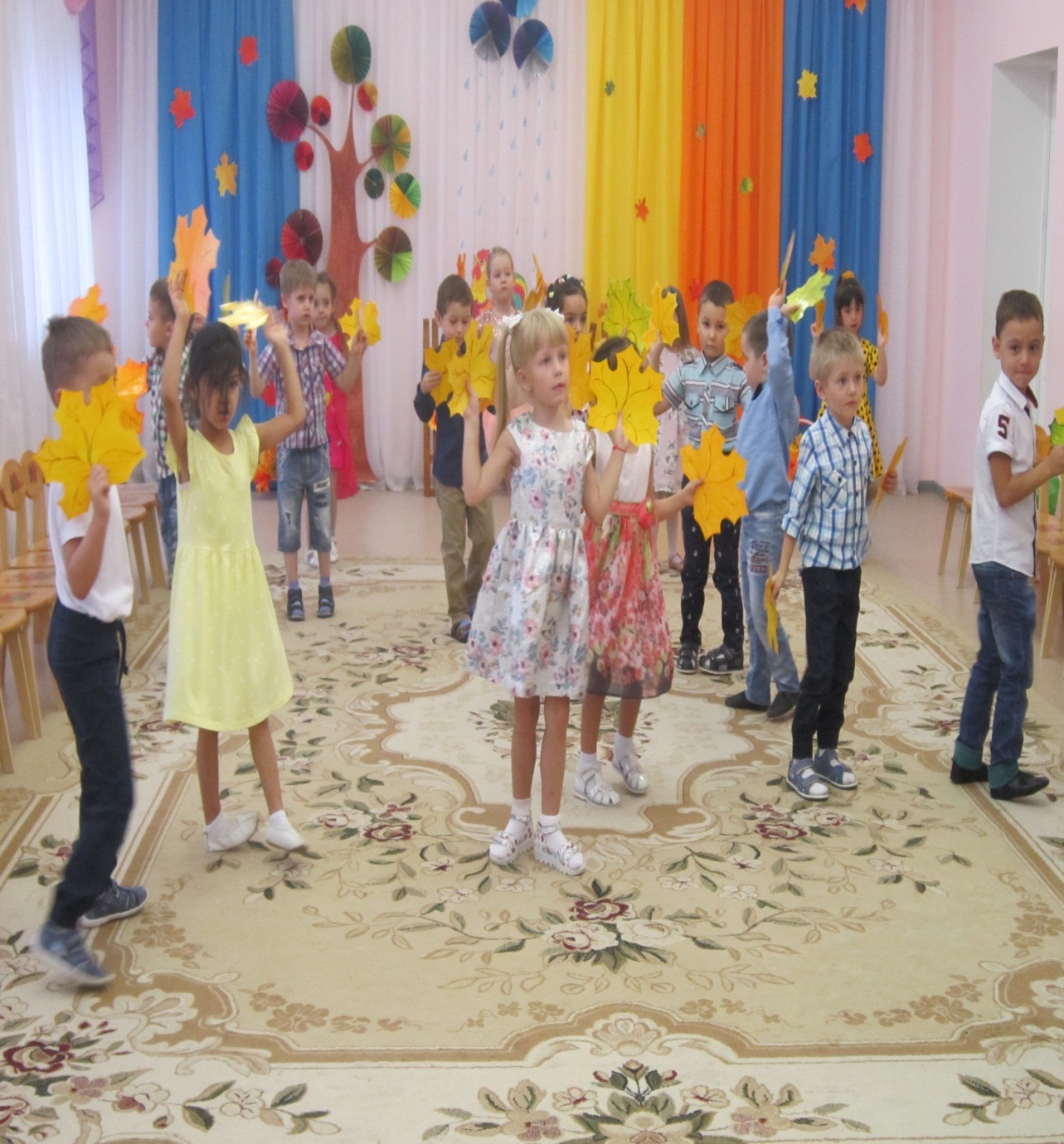 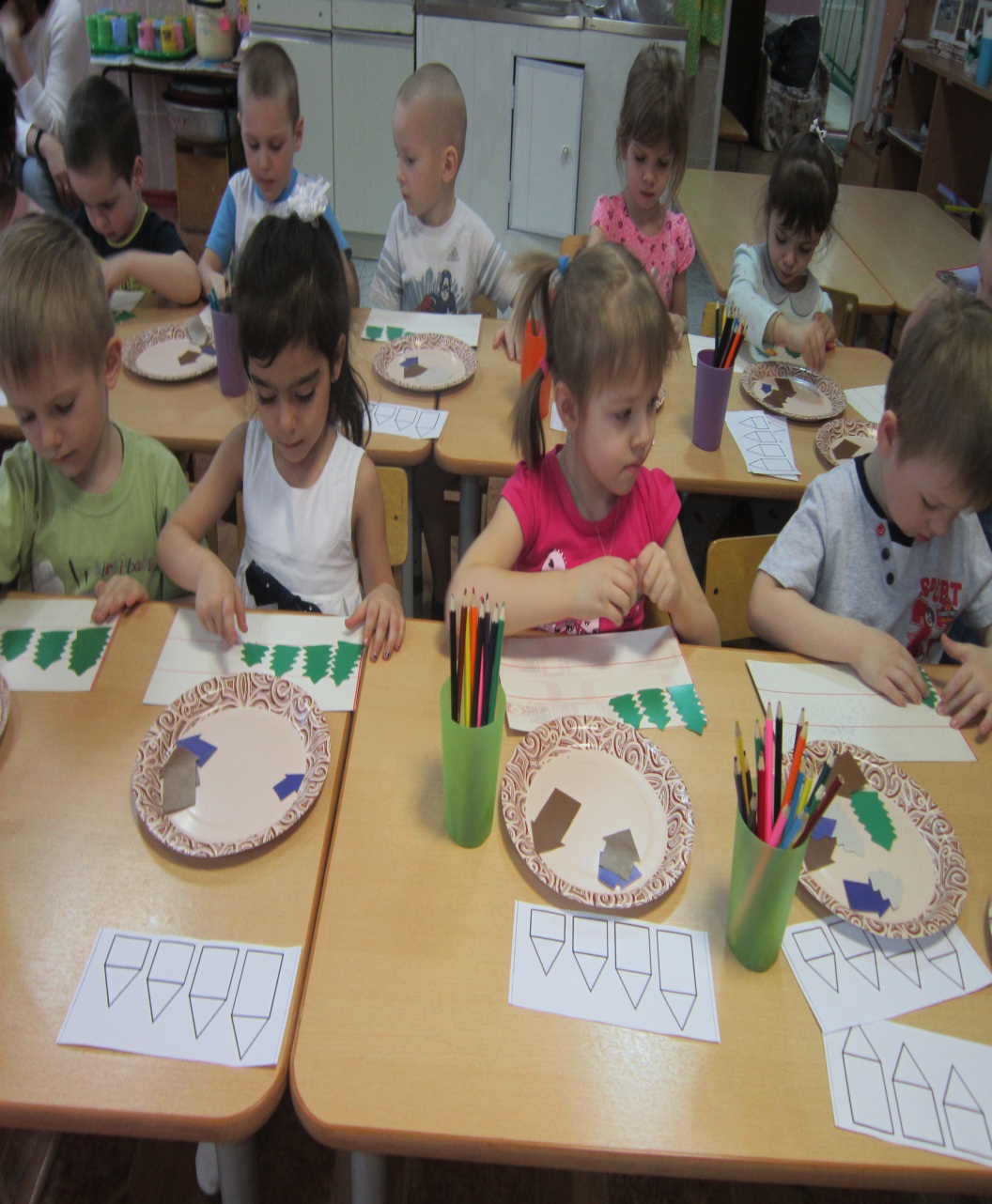 Наши праздники и будни
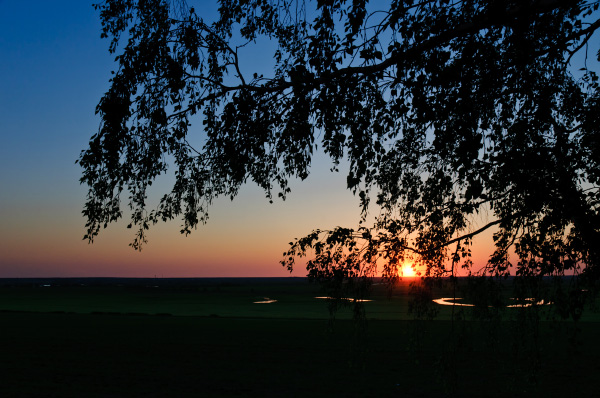 Теплый
             вечер
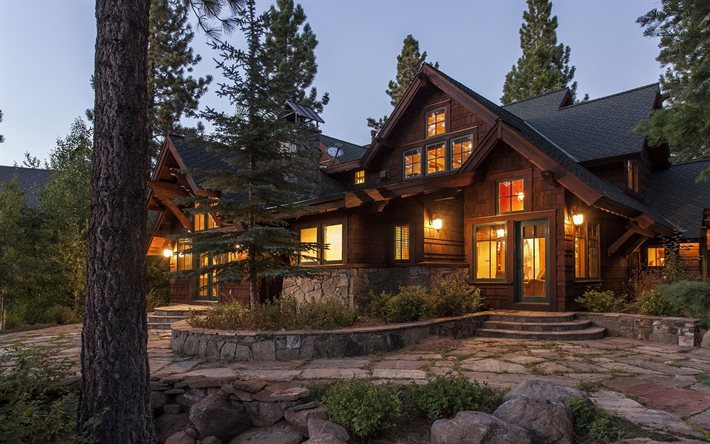 за  окном.
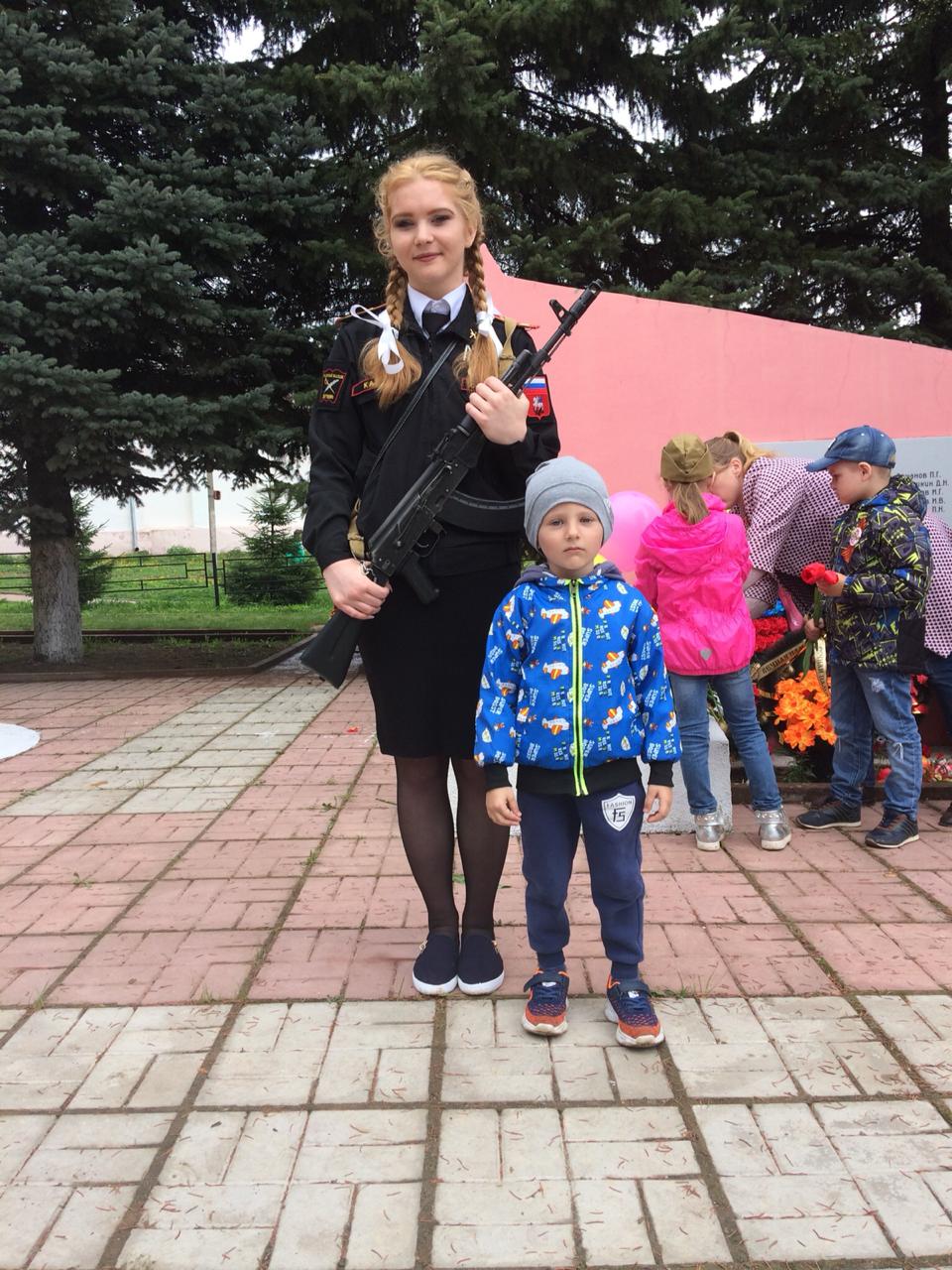 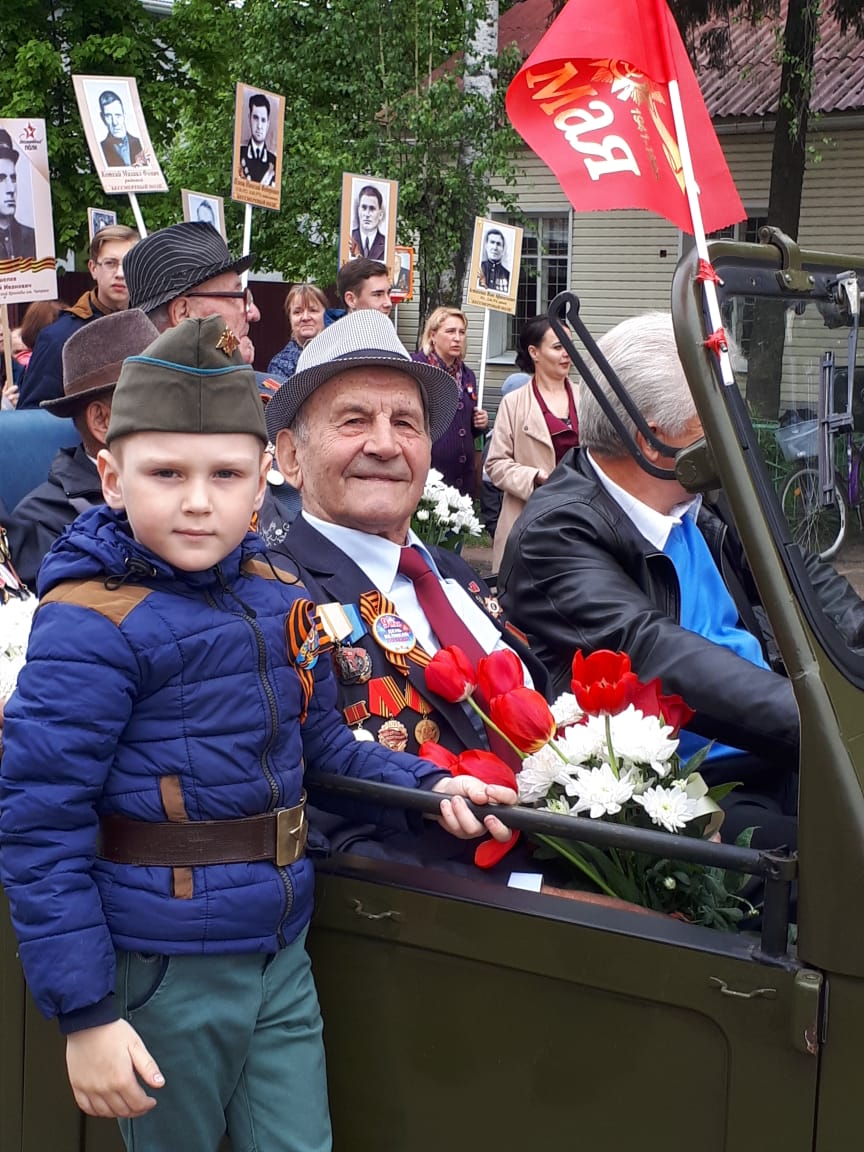 Что мы Родиной зовём?                                              Всё, что в сердце бережём,
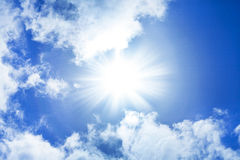 И под небом синим – синим
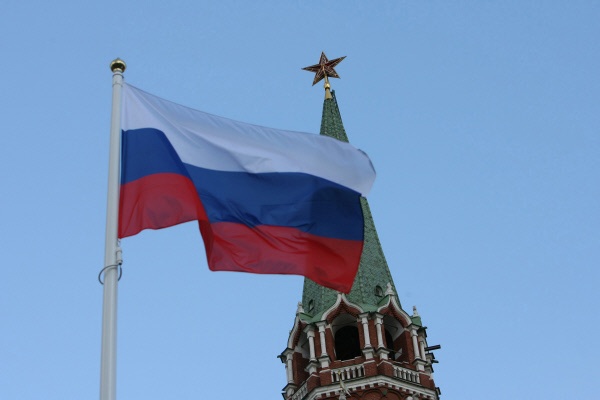 Флаг России над Кремлём.
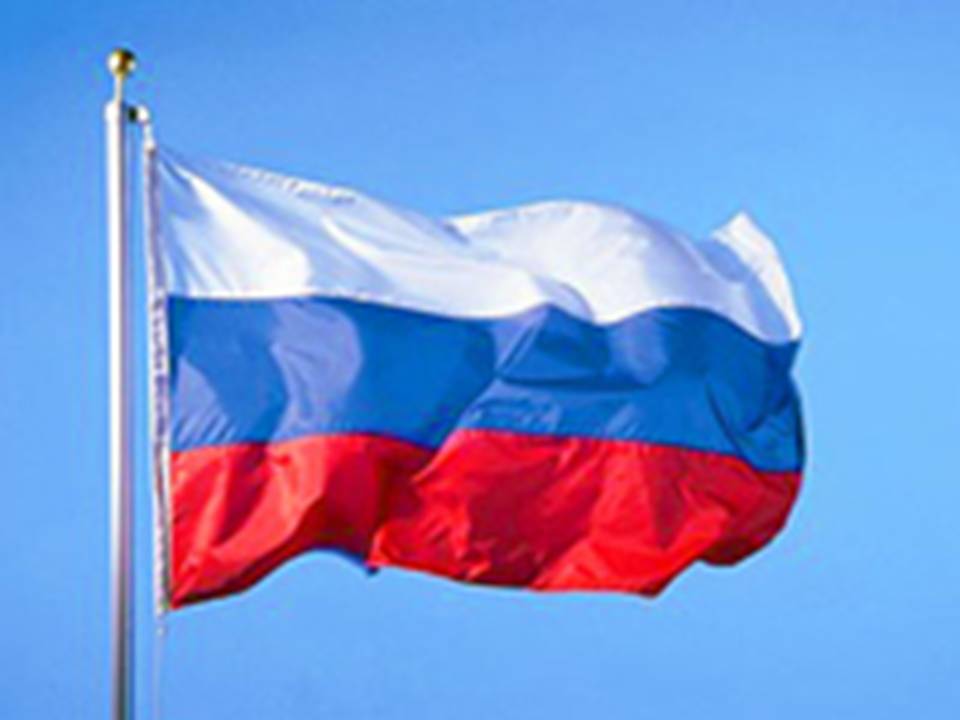 Белый цвет –березка,
            Синий - неба цвет,
                                          Красная полоска – 
                                                          Солнечный рассвет.
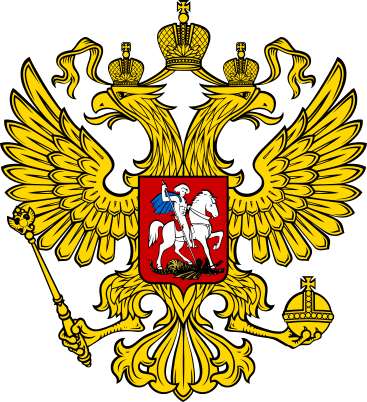 Герб страны – орел двуглавый
Гордо крылья распустил.
Держит скипетр и державу
Он Россию сохранил.
Подтверждает герб старинный независимость страны.
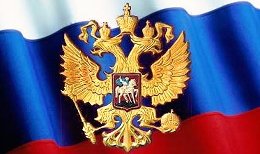 Для народов всей России
                                                             Наши символы важны.
Гимн мы слушаем стоя
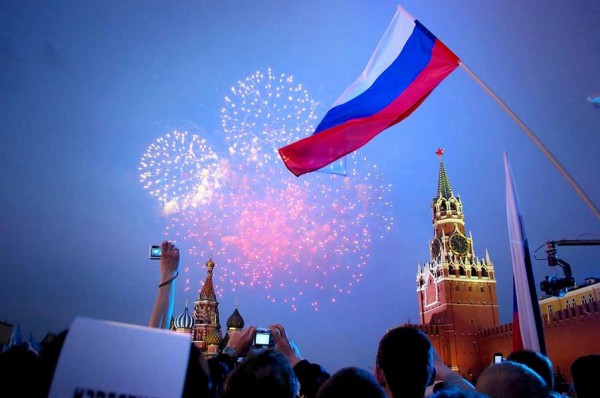 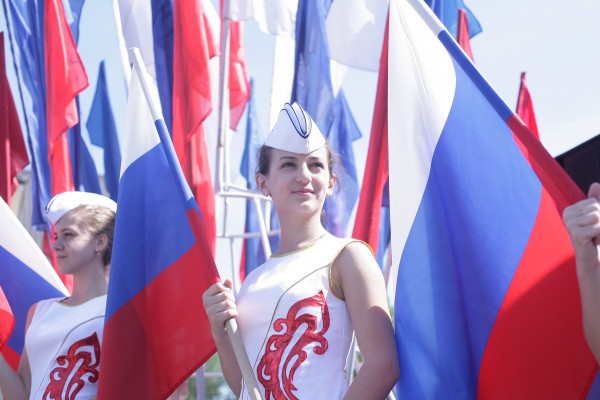 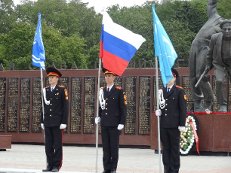 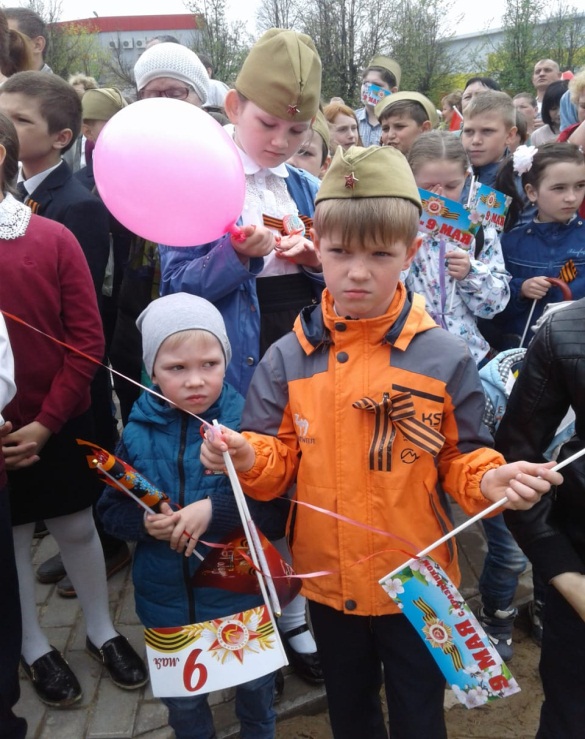 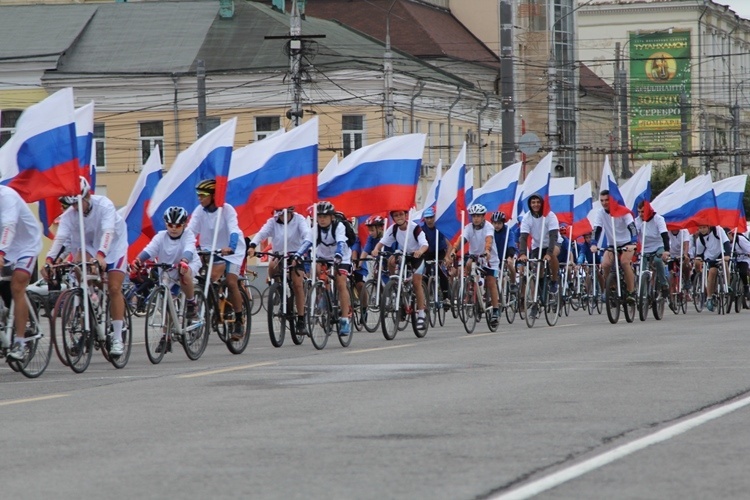 Государственный флаг поднимается во время торжественных праздников и мероприятий, и в это время звучит гимн России.
Давным-давно, в стародревние века, в древние времена, жили были на земле русичи, искусные мастера и мастерицы, трудолюбивые землепашцы, храбрые, сильные, благородные воины. Жили они честно и славно, храмы да терема возводили, детей растили да песни слагали во славу Отечеству.
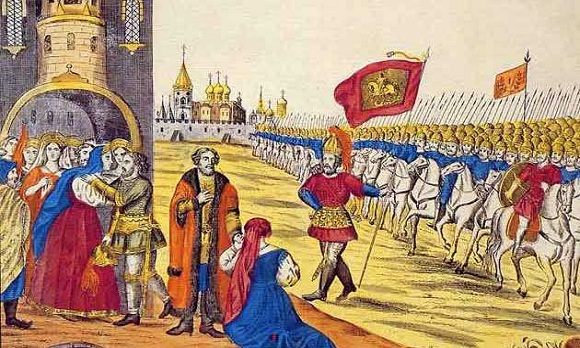 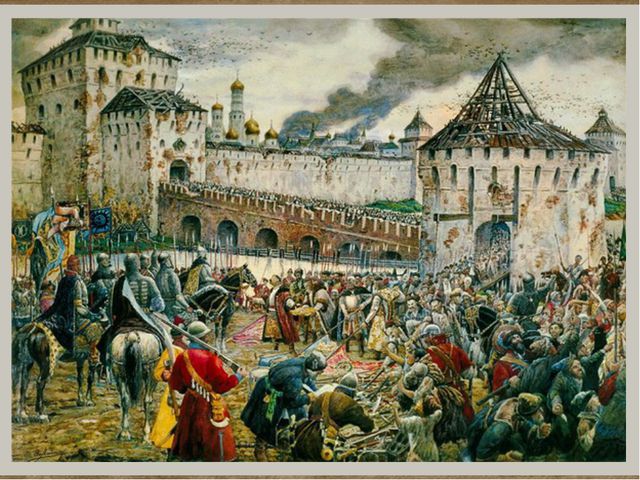 Россия много раз подвергалась испытанию на прочность. Вот,  что произошло 400 лет назад…. Напали на нашу русскую землю враги – поляки. Казалось, что Русское государство погибло, но русские люди не могли и не хотели мириться с гибелью своего государства.
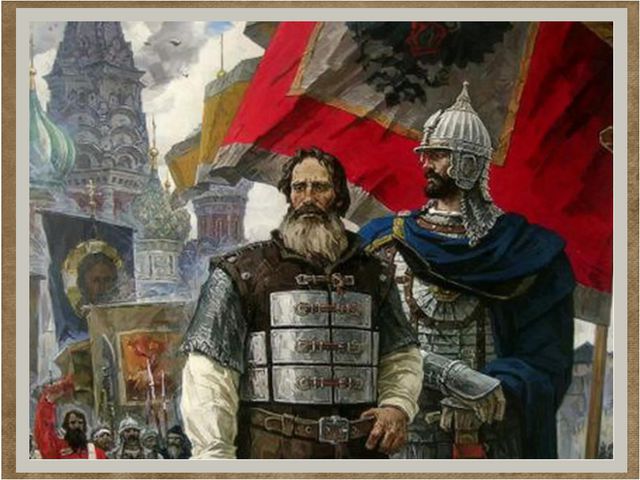 Выбрал народ Кузьму Минина своим старостой.  Принялся он собирать войско, а  князь  Дмитрий Пожарский согласился возглавить войско.  Вся Русская земля встала против захватчиков. Начались бои за Москву. Князь Пожарский оказался талантливым полководцем.  А Кузьма Минин, не жалея жизни, сражался под стенами столицы, как простой воин. Тяжело было русским воинам, осада московского Кремля продолжалась несколько дней. Наконец обессилели враги, сдались. Славил народ освободителей земли русской.
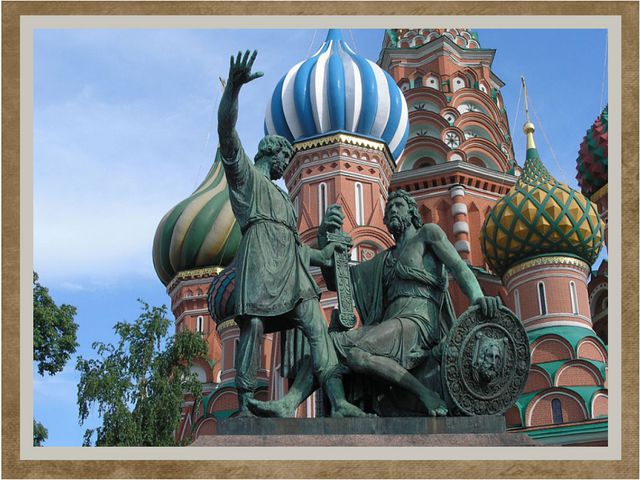 Недаром памятник им стоит в  Москве - столице нашей Родины на Красной площади – в самом сердце России.
Во славу тех героев       
          Живём одной судьбой,    
                                                 Сегодня День единства 
            Мы празднуем с тобой!
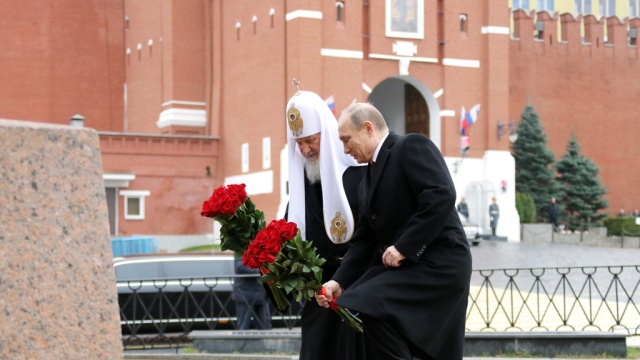 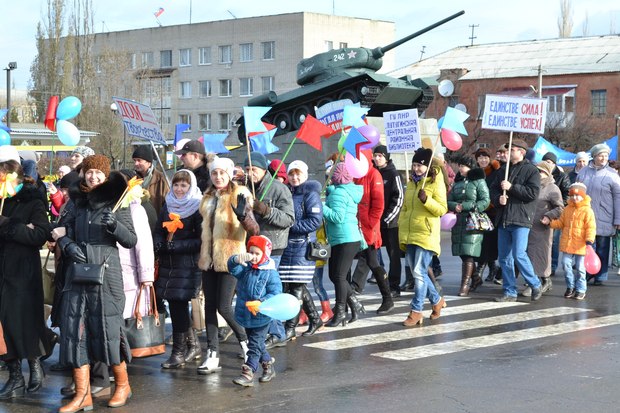 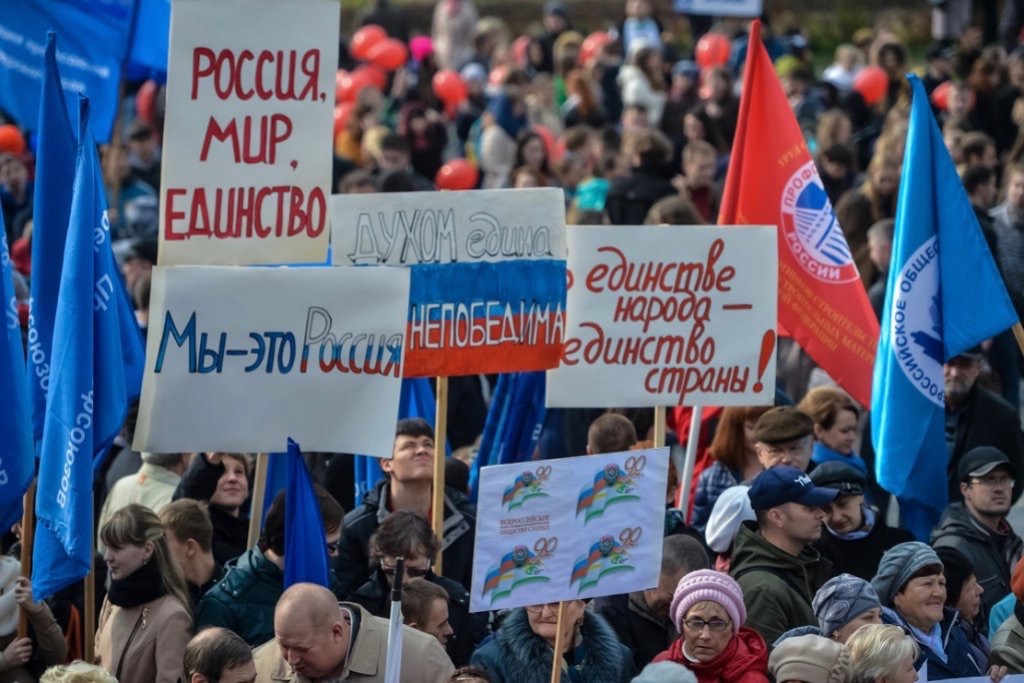 Читали стихи
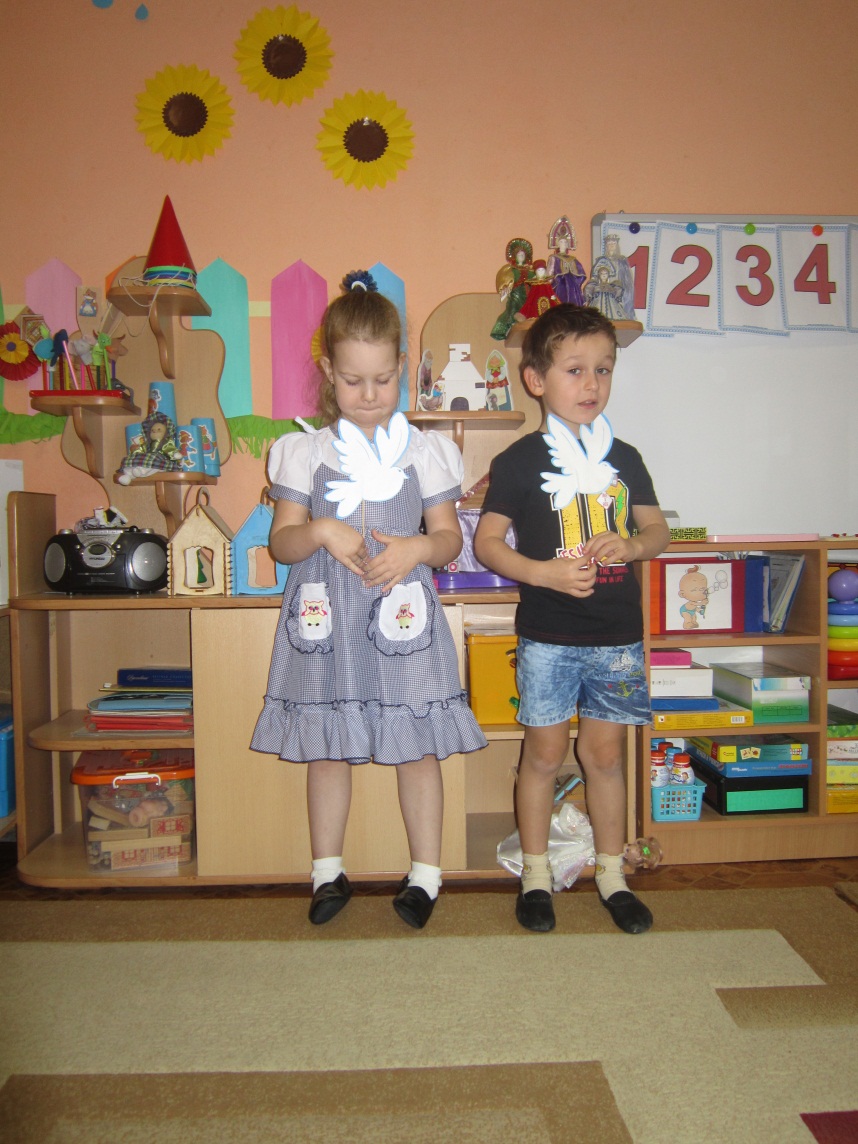 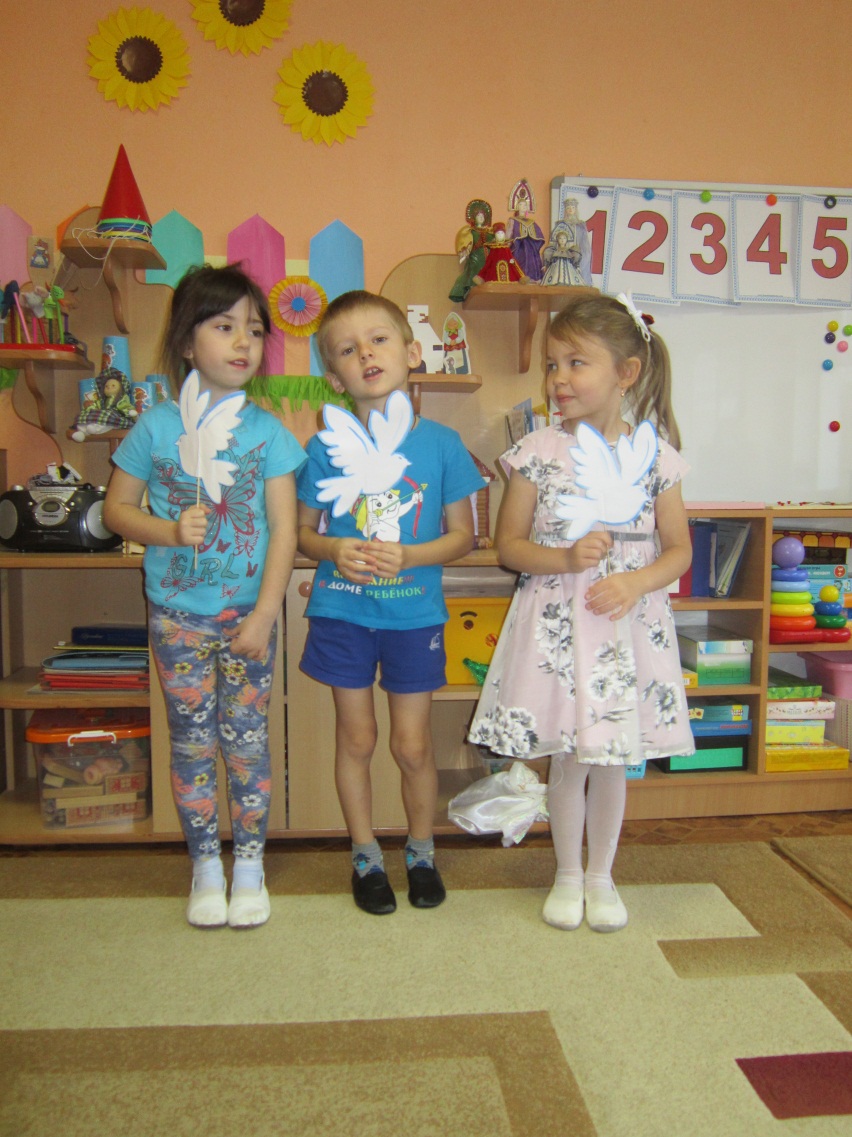